الدرس الأول:الذرات و الجزيئات
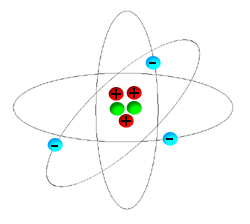 اذكر أسماء مواد من حولك؟
كل شيء له كتلة 
ويشغل حيزًا
ما هي المادة؟
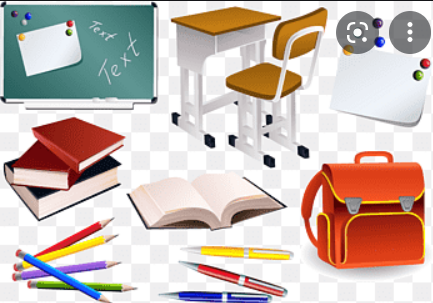 المواد
عناصر مختلفة
تتكون من
تتكون من
اصغر جزء من العنصر تُكسبه خصائصه التي تميزه عن غيره من العناصر
الذرة
الذرات جسيمات متناهية في الصغر لا يمكننا رؤيتها بالمجهر الضوئي المركب
مكونات الذرة
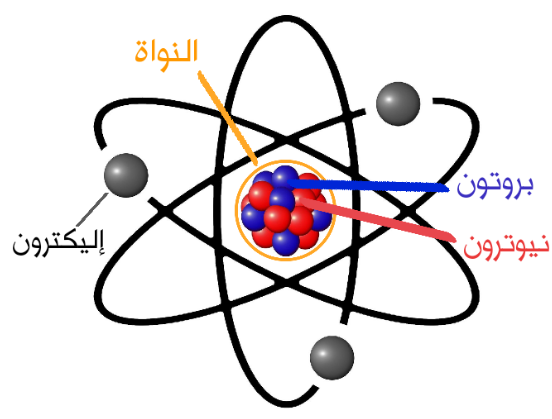 مكونات الذرة
الالكترونات e
النيوترونات n
البروتونات p
شحنه سالبة
شحنته متعادلة
شحنة موجبه
داخل النواه
داخل النواه
تدور حول النواه في مدارات
من الذي يحدد هوية العنصر عن غيره من العناصر ؟
البروتونات
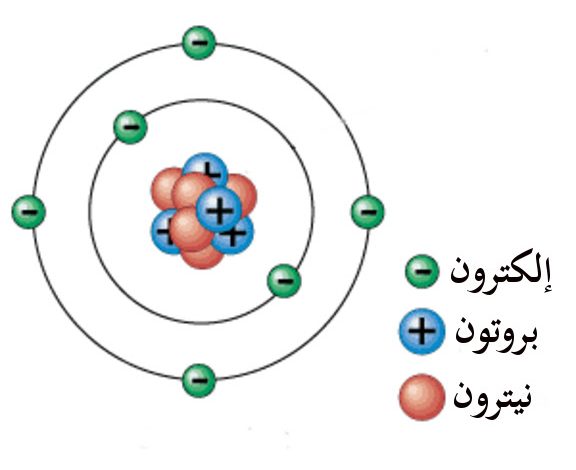 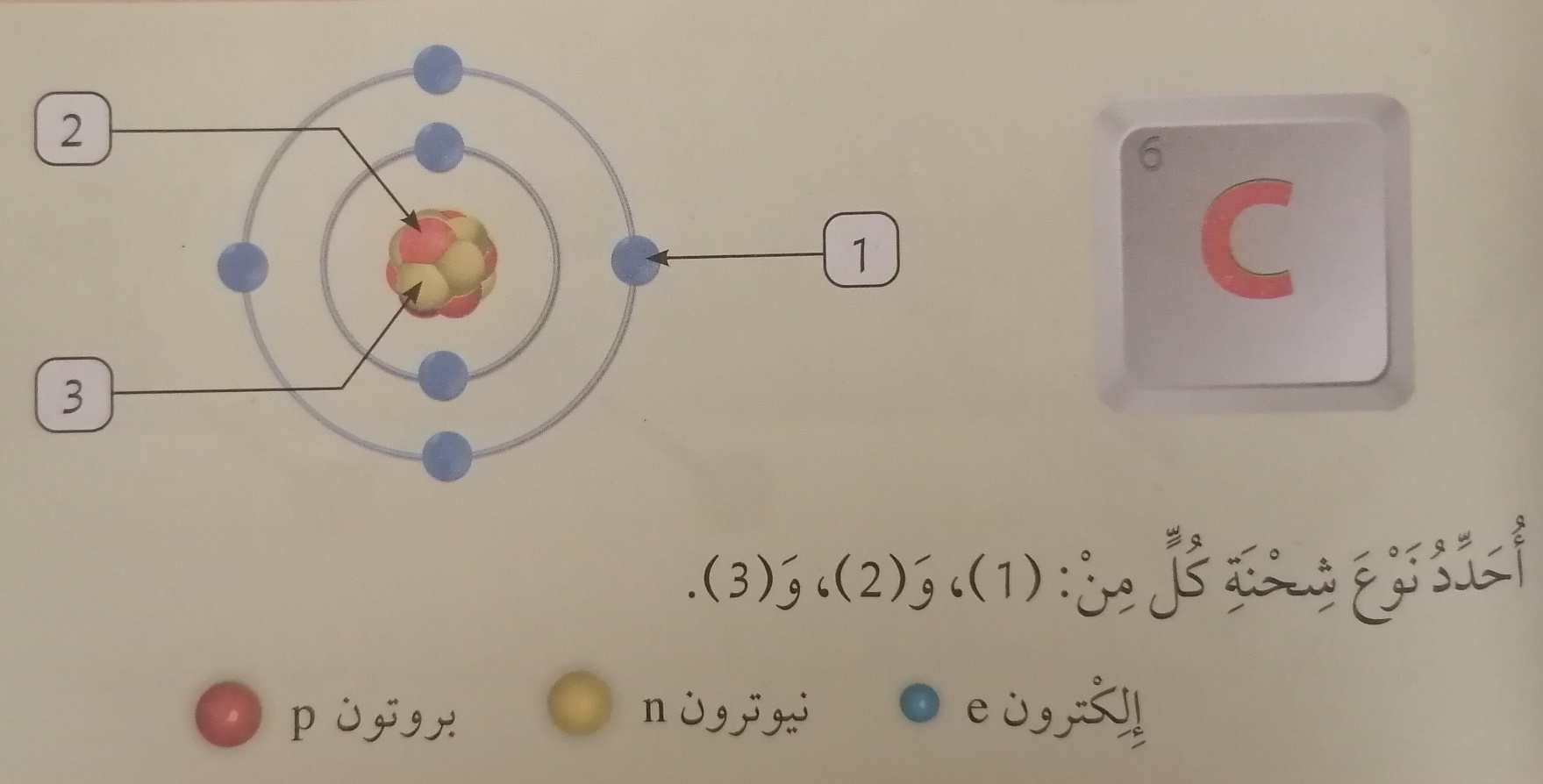 موجبة
سالبة
متعادلة
ترتيب الذراتتترتب ذرات عناصر المواد المختلفة بأشكال معينة فيؤثر ذلك في خصائصها و استخداماتها
ذرات الكربون عندماتترتب على شكل رباعي
ذرات الكربون عندما تترتب على شكل طبقات متوازية
يتكون معدن الماس

( أكثر المعادن قساوة و يستخدم في صناعة الحلي و المجوهرات)
تتكون مادة الغرافيت

( مادة لينه، لونها اسود تستخدم في صناعة أقلام الرصاص)
الذهب
الألمنيوم
مادة نقية تتكون من اتحاد نوع واحد من الذرات لا يمكن تجزئتها إلى مواد أبسط منها
يتكون من اتحاد ذرتين أو أكثر من النوع نفسة أو من أنواع ذرات مختلفة